1-1 Properties of Real Numbers
Learning Objective: 
I Can Graph and Order Real Numbers.
I Can Identify and Use properties of Real Numbers.
Essential Question:  What is the difference between a Rational & Irrational           						   Number?
VOCABULARYReal Numbers are the set of numbers that can be plotted on a number line.
Rational Numbers are the set of numbers that can be expressed as a fraction of two integers.
Irrational Numbers are the set of numbers that can be expressed as non-terminating and non-repeating decimals.
Vocab. Word/Term
Example
Definition/Category/Descriptors
-Set
Of numbers
That can be plotted on a number line.
Real Numbers
Rational  Numbers
-Set
Of numbers 
That can be expressed
As a fraction of two integers
Can Also Be repeating and terminating decimals
Irrational Numbers
-Set
Of numbers
that can be expressed 
As non-terminating and non-repeating decimals
Cannot be written as a fraction
VOCABULARYNatural Numbers are the set of whole numbers used for counting; zero is excluded.
Whole Numbers are the set of natural numbers and zero.
Integers are the set of natural numbers (also called positive numbers) and their opposites(also called negative numbers), and zero.
Vocab. Word/Term
Example
Definition/Category/Descriptors
-Set
Of numbers
Whole
Excluding Zero
Counting.
Natural Numbers
Whole  Numbers
-Set
Of natural numbers 
Including Zero
-Set
Of natural numbers
And their opposites
Including zero
Integers
Vocab. Word/Term
Example
Definition/Category/Descriptors
Absolute Value
Ex.1 – Identifying Real Numbers
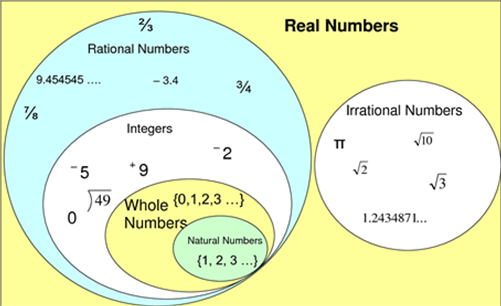 Ex.1 – Identifying Real Numbers Cont’d
SHORT SUMMARY #1
To ______________  which _____________ of numbers that each _____________ belongs; first I
EX.2 – IDENTIFYING PROPERTIES OF REAL NUMBERS
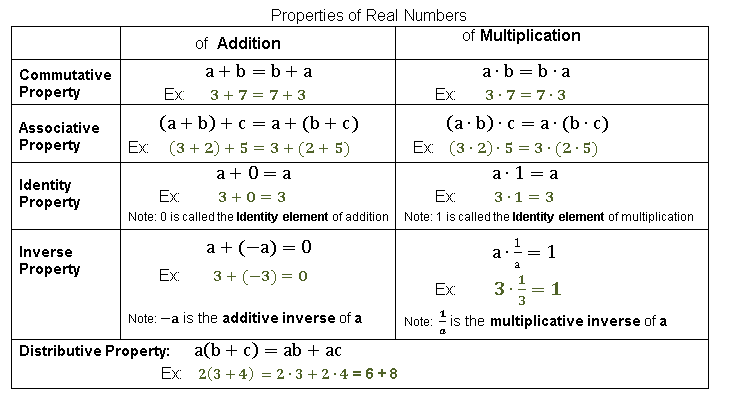 EX.2 – IDENTIFYING PROPERTIES OF REAL NUMBERS CONT’D
Identify the property.
SHORT SUMMARY #2
To Identify a property I,
EX. 3- Graphing Numbers on the Number Line
EX. 3- Graphing Numbers on the Number Line Cont’d
Use the number line below to plot the following numbers 	    		    		    
a)   1/2	b) √4	     c)  -√9	d)  √5	        e) opposite of 4 	f) reciprocal of  (-  7/2)
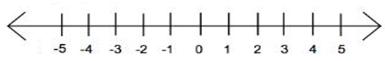 SHORT SUMMARY #3
EX. 4- Finding Absolute Value
Find the absolute value.	    		    		    
| 5 |			b) |-5 |				c)  |-1∙ 7 |



			
d)  |-9/14  |			e)  4+|- 5 |			f)  -|- 10-(-1)|
WARM-UP
WARM-UP